Le grand monstre vert
Les cheveux
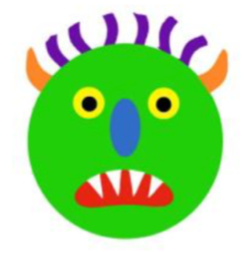 Les oreilles
Les yeux
Le nez
La bouche
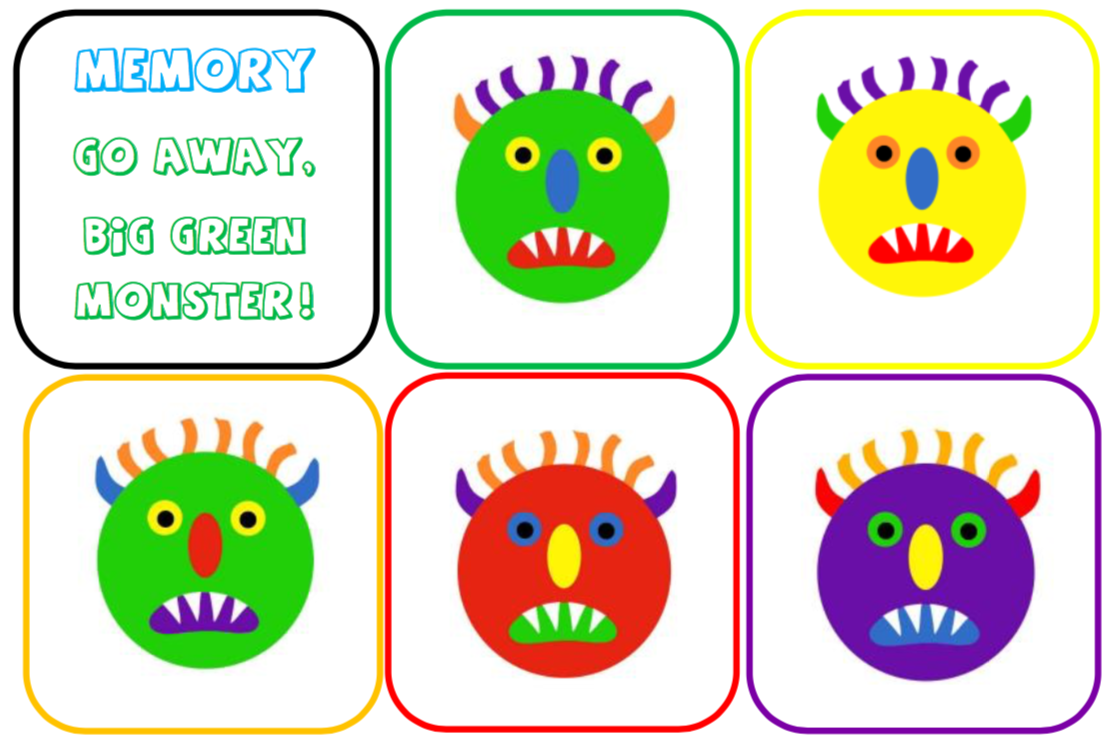 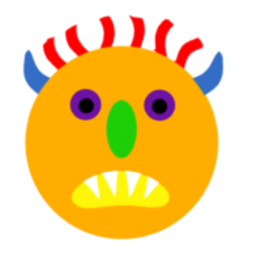 1                                     2                              3
4                                      5                              6
Rouge et orange et jaune et vert. Violet, rose et bleu
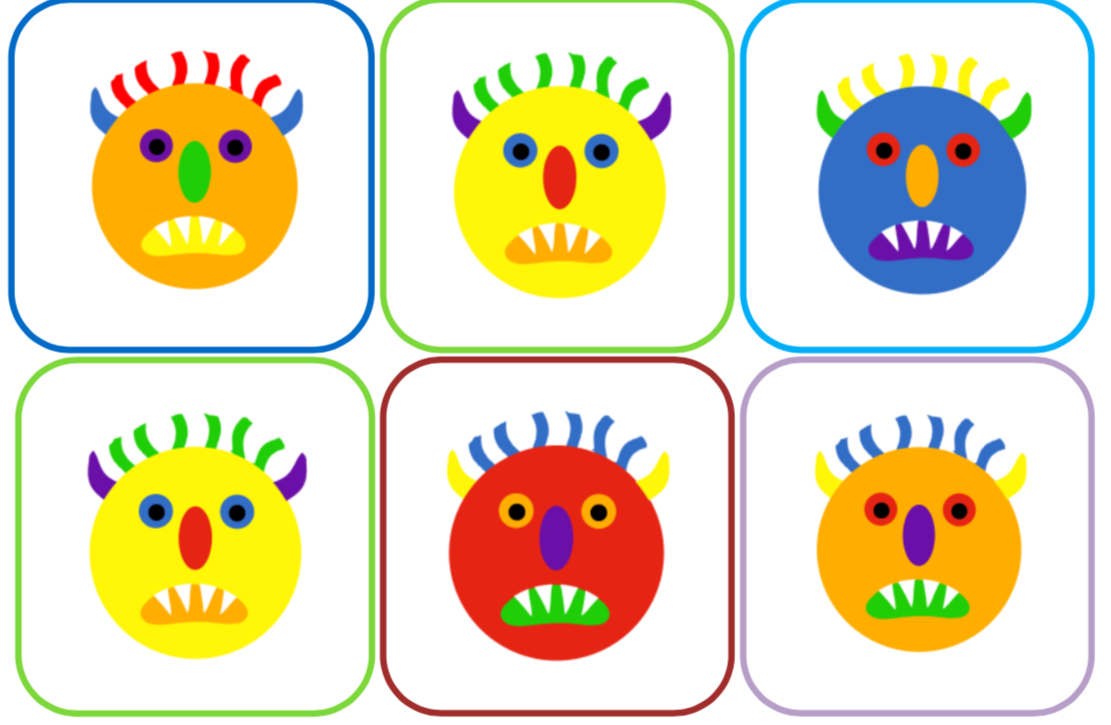 7                                     8                              9
10                                     11                              12
Rouge et orange et jaune et vert. Violet, rose et bleu
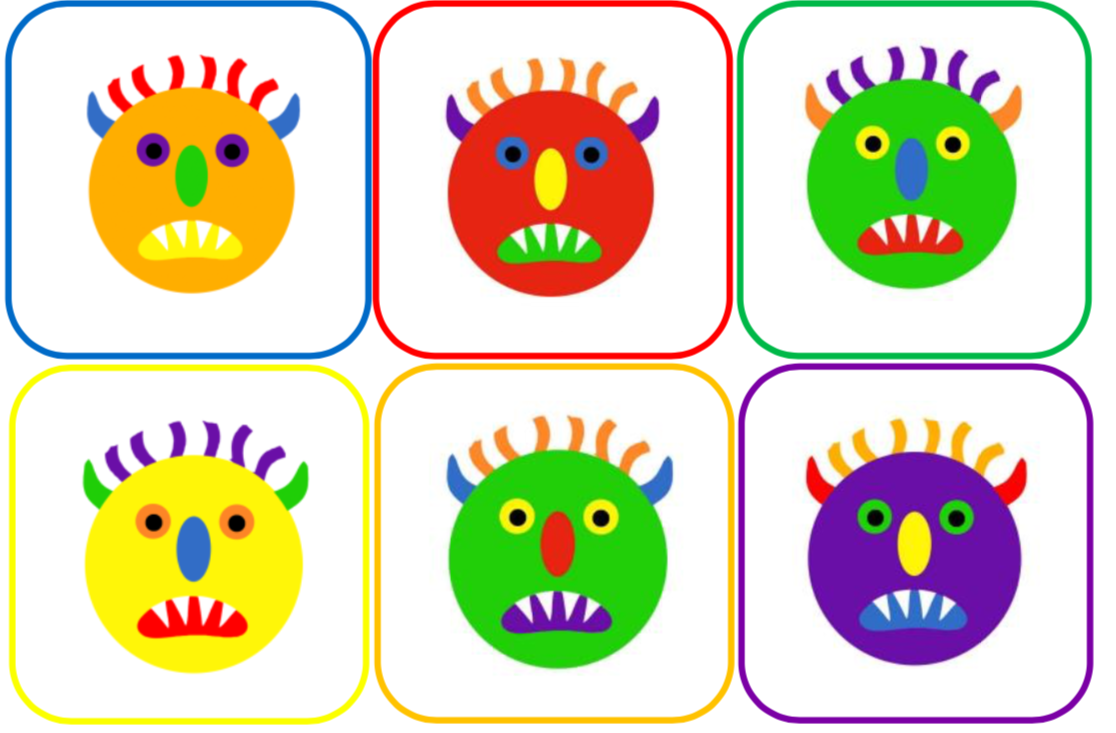 13                                     14                              15
16                                     17                              18
Rouge et orange et jaune et vert. Violet, rose et bleu
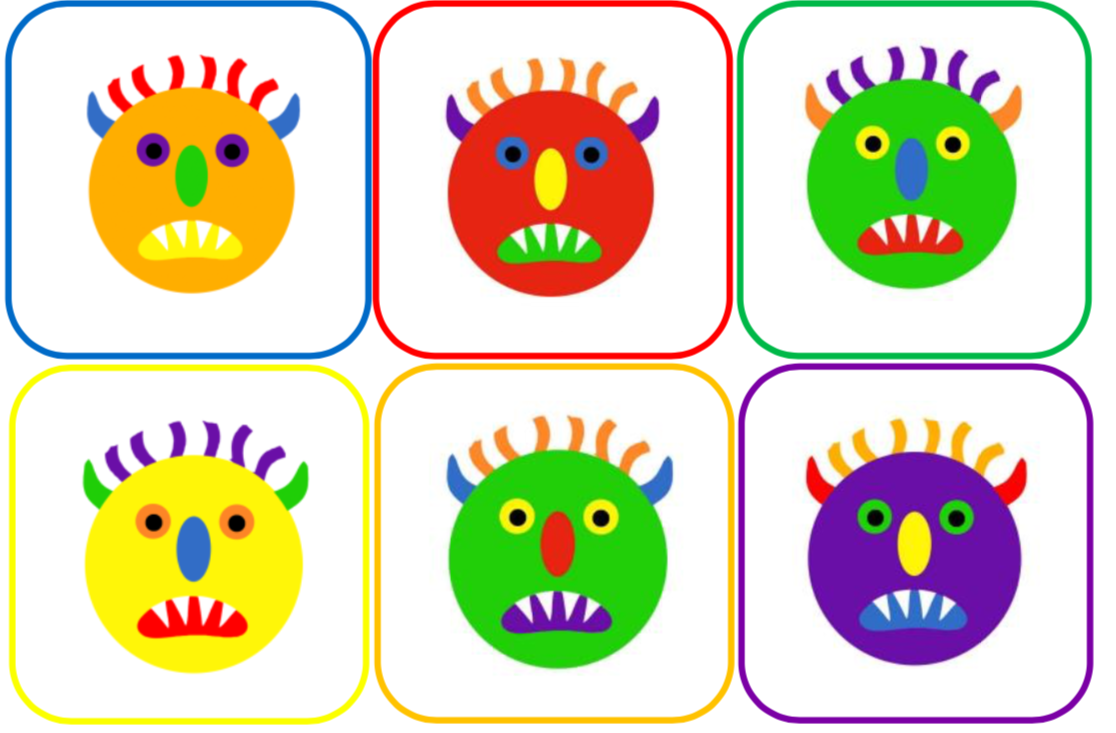 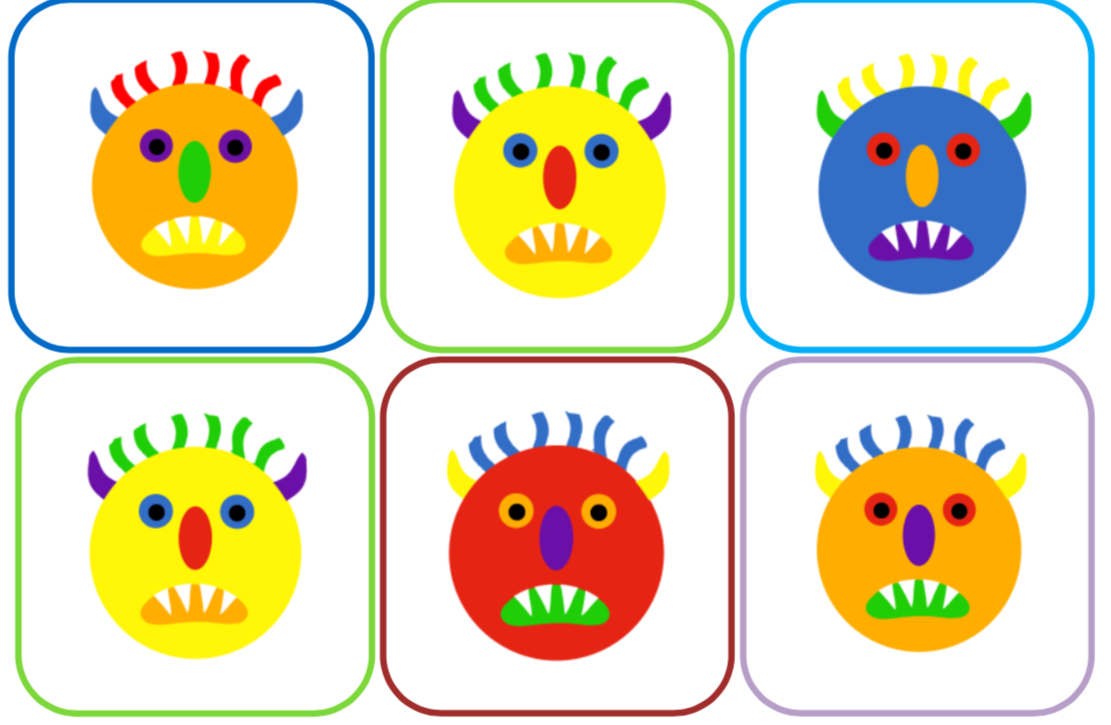 1                       2                       3                     4                       5                         6
7                       8                       9                       10                      11                         12
Les cheveux
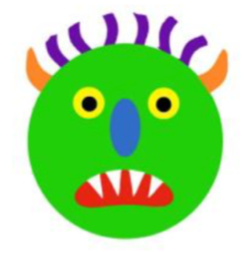 Les oreilles
Les yeux
Le nez
La bouche
Rouge et orange et jaune et vert. Violet, rose et bleu
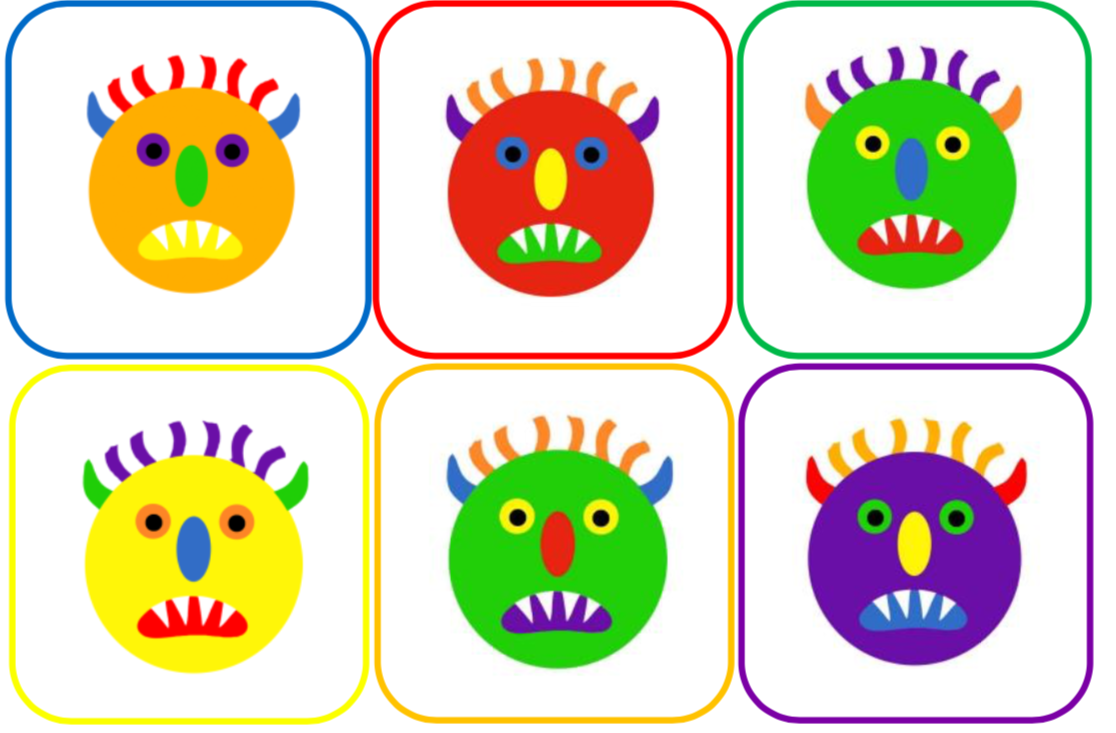 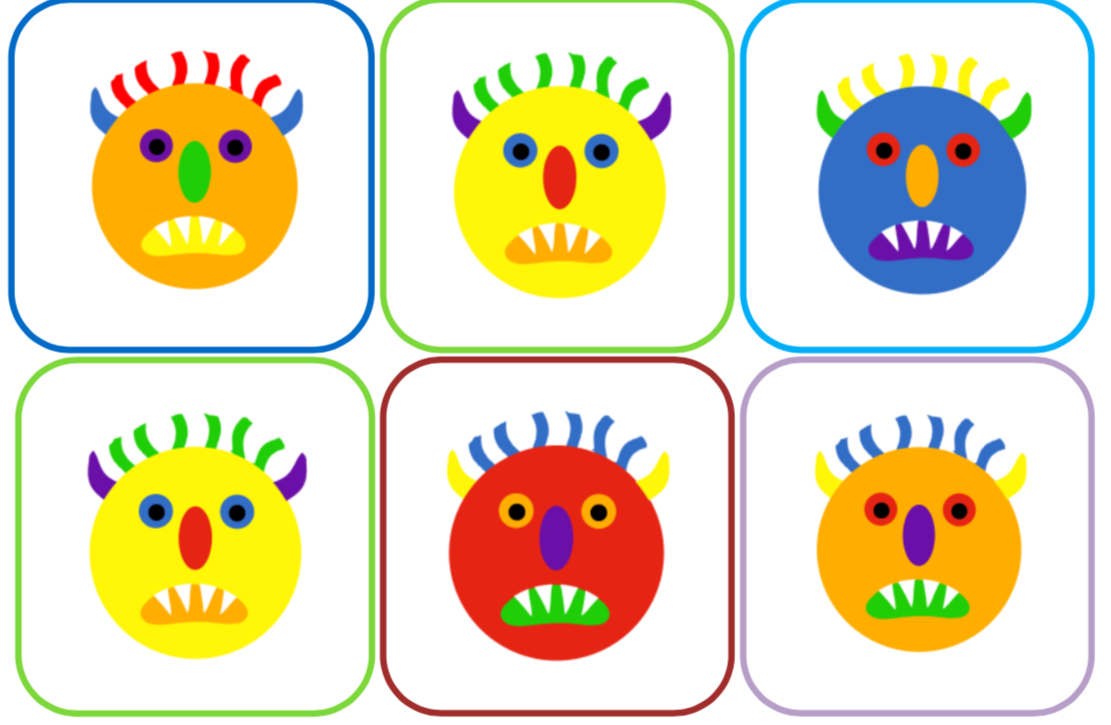 13                        14                    15                      16                     17                     18
19                        20                     21                     22                   23                       24
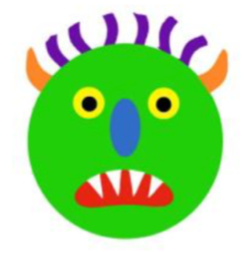 Les cheveux
Les oreilles
Les yeux
Le nez
La bouche
Rouge et orange et jaune et vert. Violet, rose et bleu
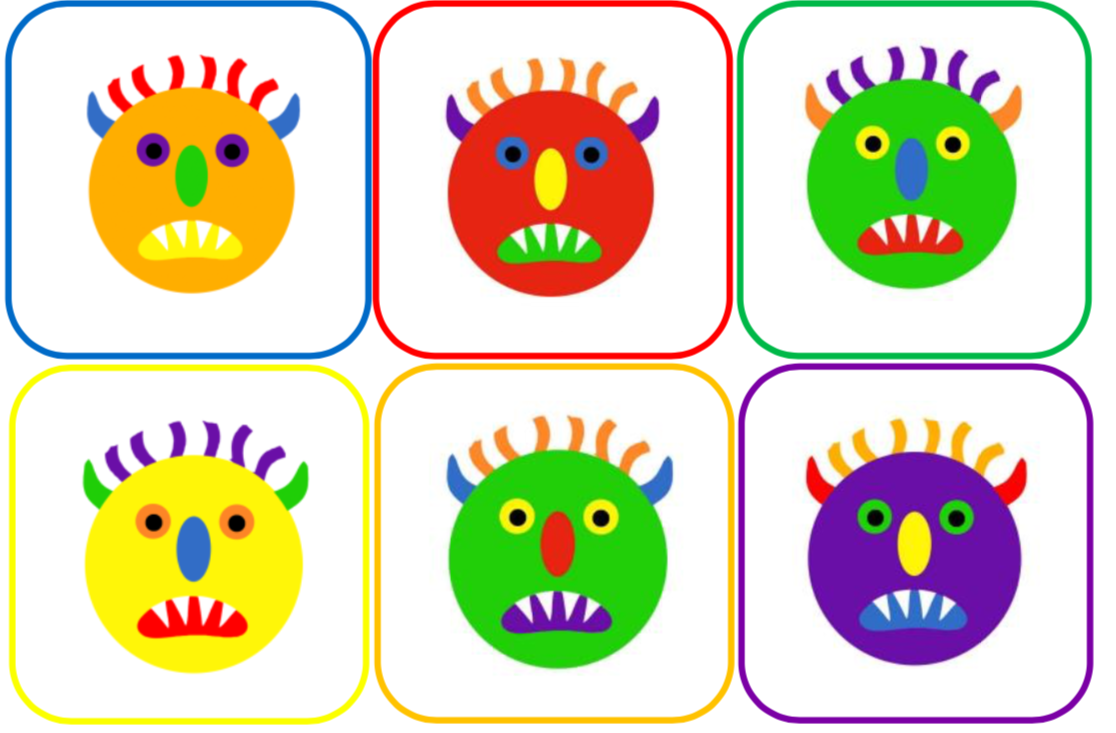 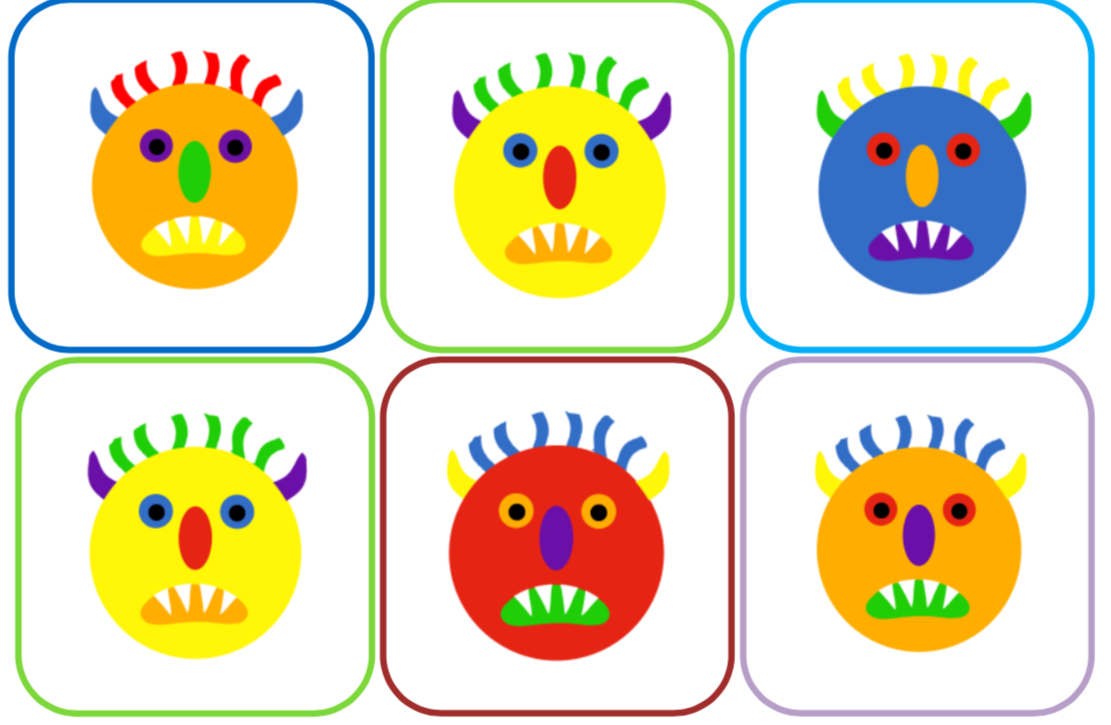 1                       2                       3                     4                       5                         6
7                       8                       9                       10                      11                         12
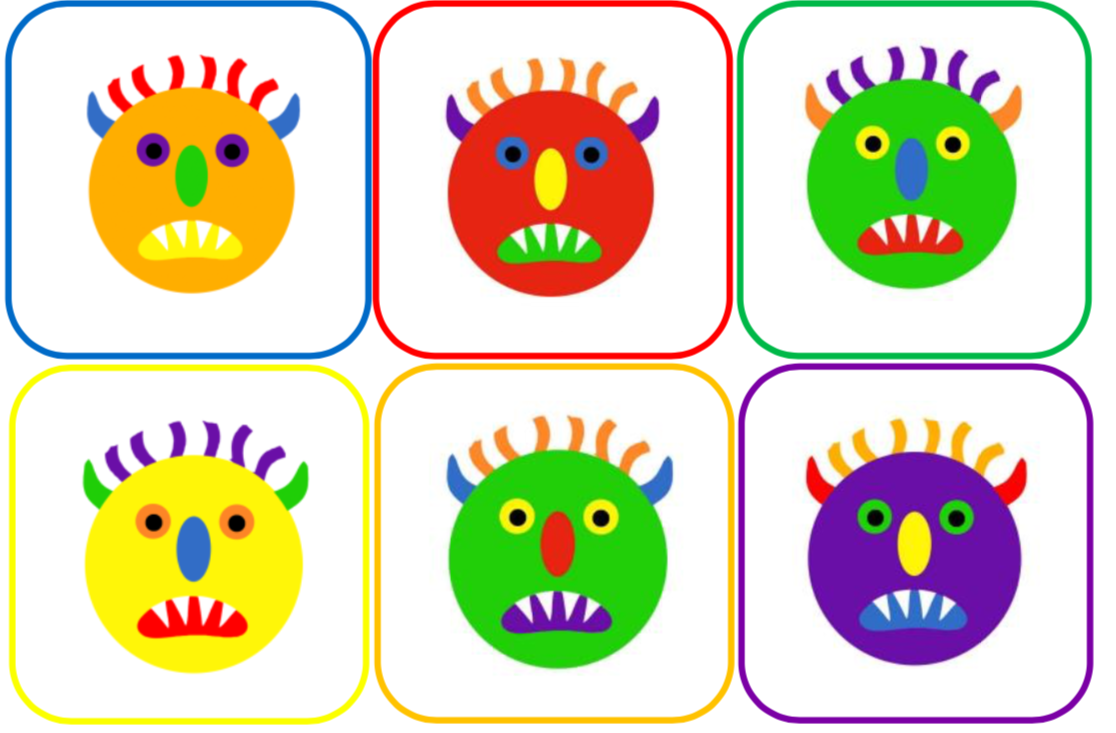 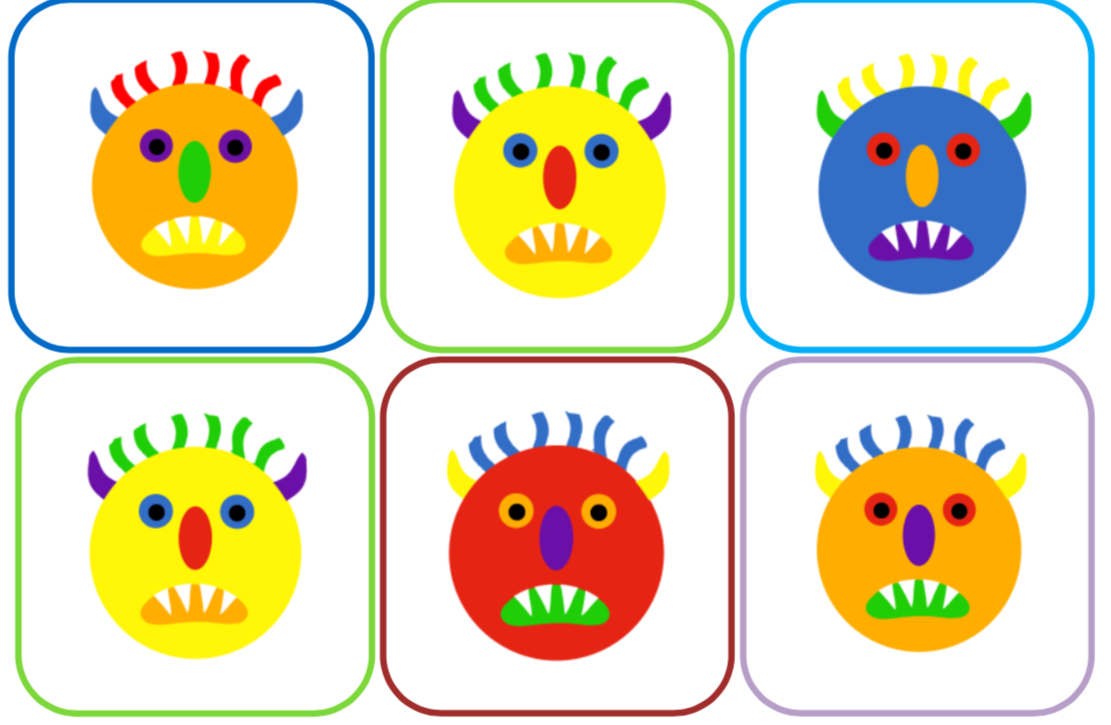 13                        14                    15                      16                     17                     18
19                        20                     21                     22                   23                       24